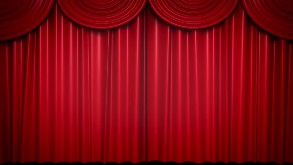 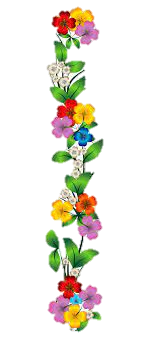 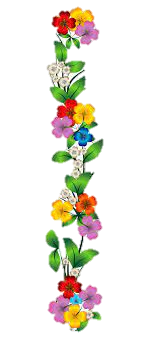 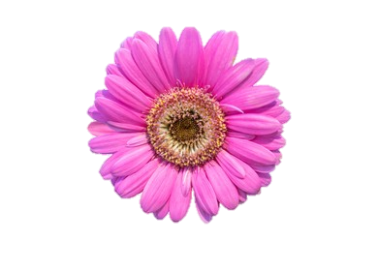 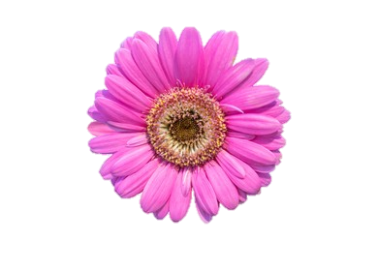 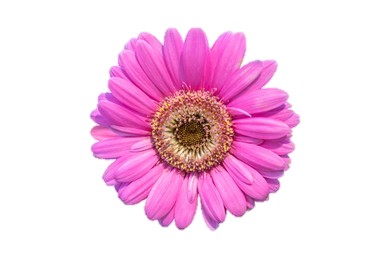 আজকের পাঠে সবাইকে স্বাগত
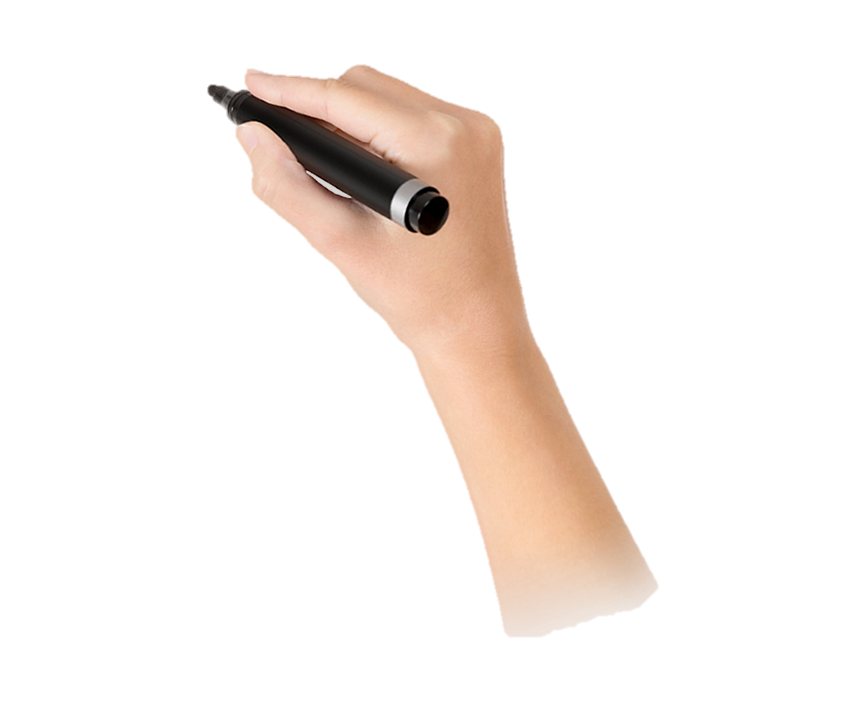 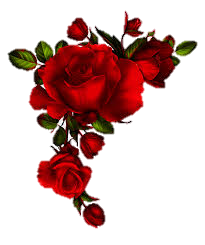 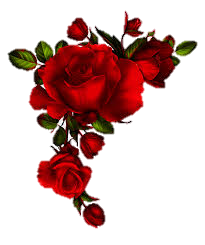 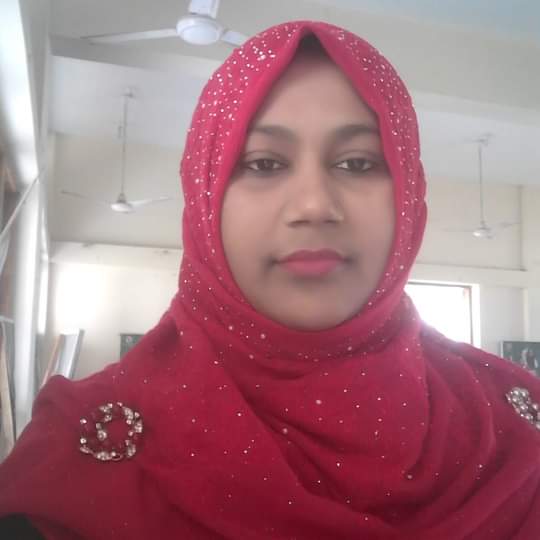 রীতি বেগম
সহকারী শিক্ষক
খিরারচর সরকারি প্রাথমিক বিদ্যালয়
করিমগঞ্জ, কিশোরগঞ্জ
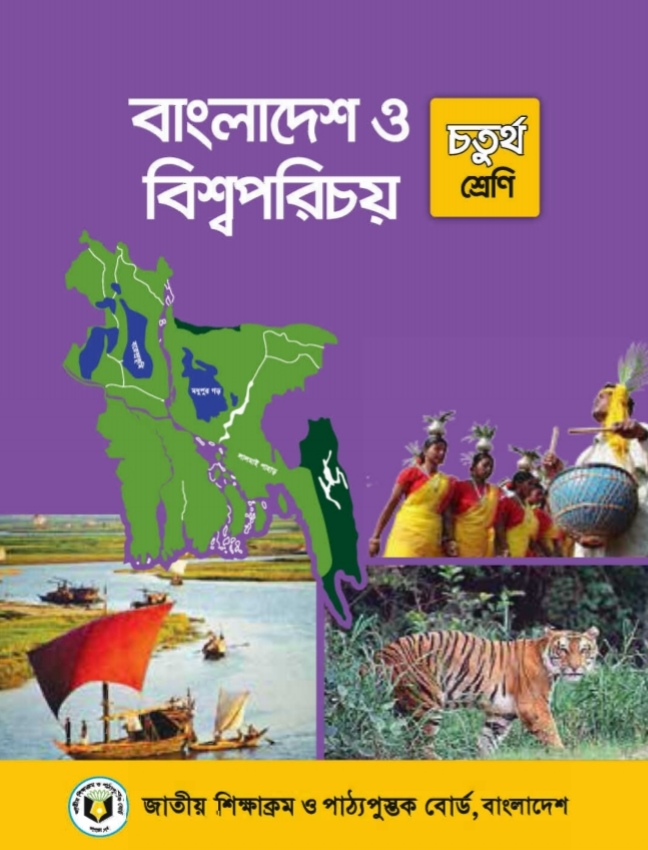 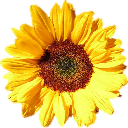 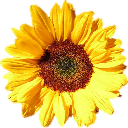 শ্রেণিঃ চতুর্থ
বিষয়ঃ বাংলাদেশ ও বিশ্বপরিচয়
অধ্যায়ঃ ১৬ (আমাদের সংস্কৃতি)
পাঠঃ ৫ (২-আচার অনুষ্ঠান ও সংগীত)
পৃষ্ঠাঃ ৮৪-৮৫
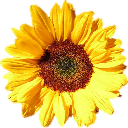 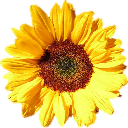 শিখনফল
১৫.৩.১। বাংলাদেশের সংস্কৃতি ( ভাষা, খাদ্য, পোশাক, আচার অনুষ্ঠান, লোকজ   গান ইত্যাদি ) সংক্ষেপে বর্ণনা করতে পারবে।

১৫.৩.২। বাংলাদেশের সংস্কৃতির প্রতি শ্রদ্ধা দেখাবে।

১৫.৩.৩।বাংলাদেশের সংস্কৃতির চর্চা ও সংরক্ষণে উদ্বুদ্ধ হবে।
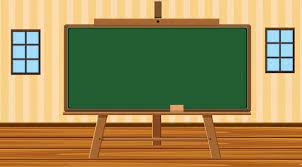 এসো কিছু অনুষ্ঠানের ছবি দেখি
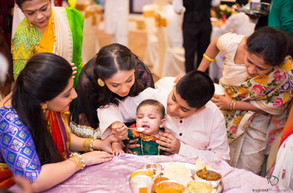 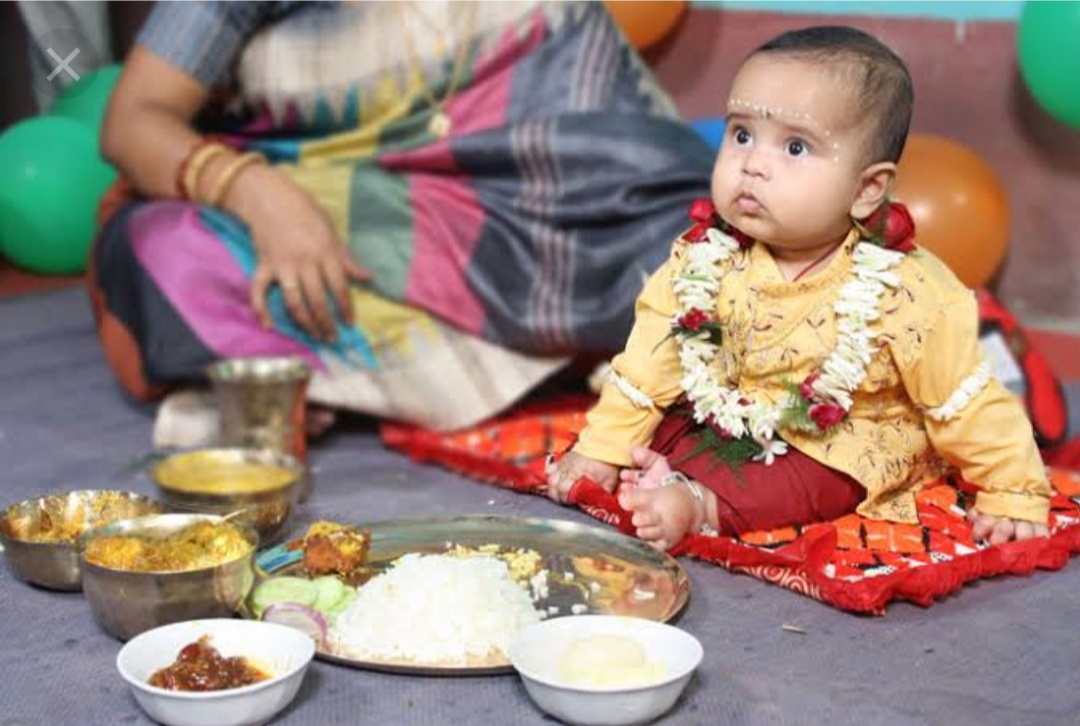 মুখেভাত
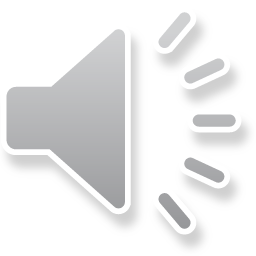 জন্মদিন
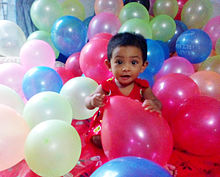 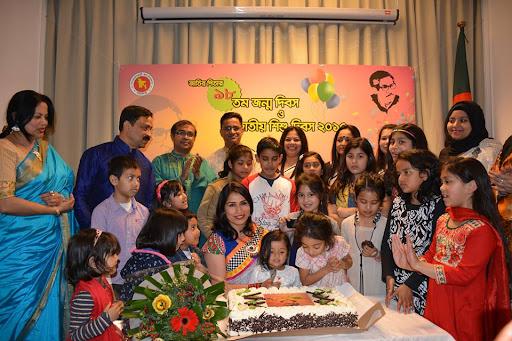 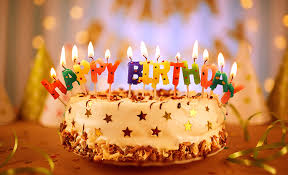 গায়ে হলুদ
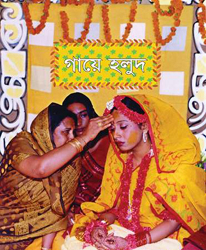 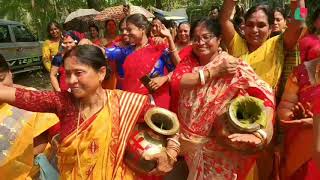 আজকের পাঠ
আচার অনুষ্ঠান
ও সংস্কৃতি
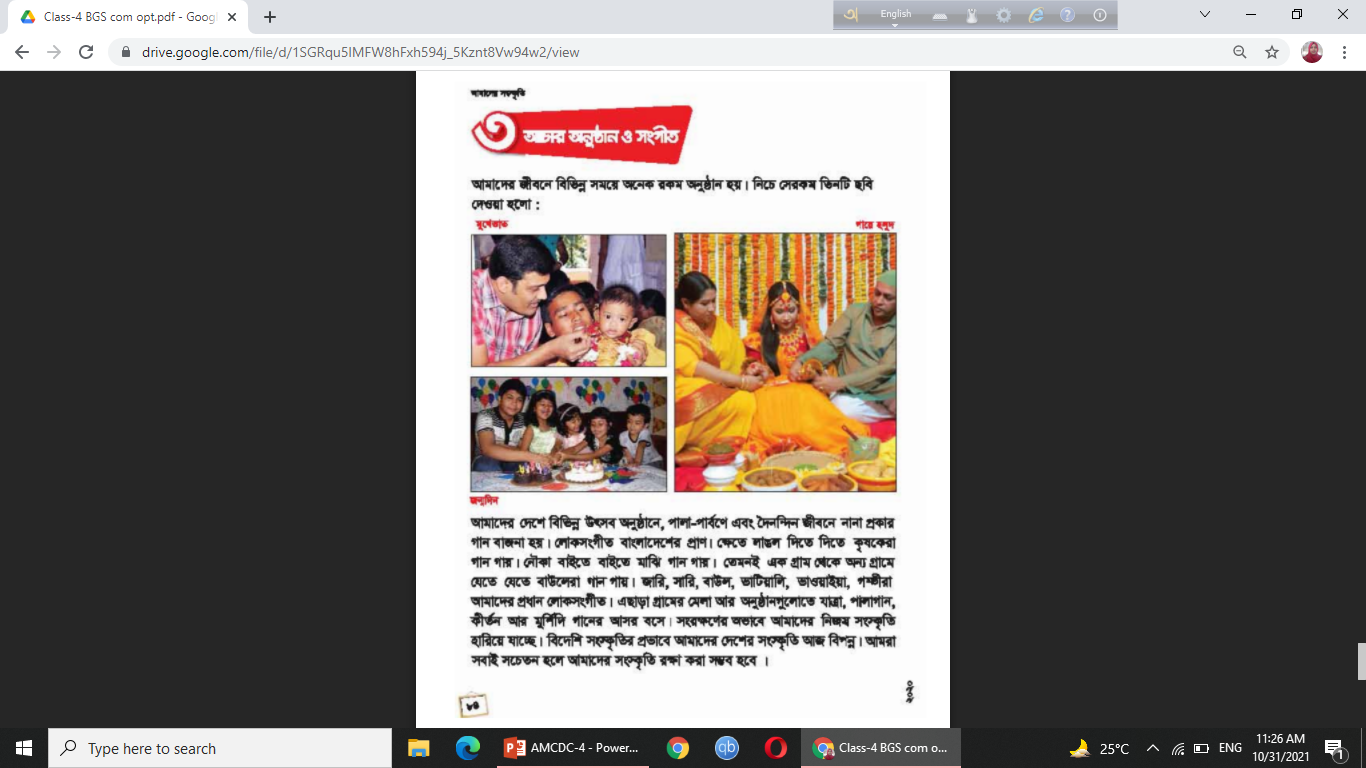 আমাদের দেশে বিভিন্ন উৎসব অনুষ্ঠানে, পালা-পার্বণে এবং দৈনন্দিন জীবনে নানা প্রকার গান বাজনা হয়।
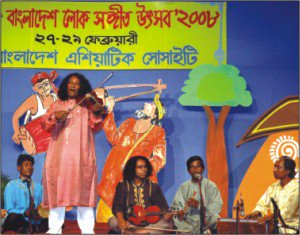 লোকসংগীত বাংলাদেশের প্রাণ।
প্রশ্নঃ বাংলাদেশের প্রাণ কোনটি?
ক)নজরুল সংগীত
খ) শ্যামা সংগীত
গ) রবীন্দ্র সংগীত
ঘ) লোকসংগীত
উত্তর ভুল হয়েছে।
আবার চেষ্টা করো।
উত্তর সঠিক হয়েছে।
ধন্যবাদ।
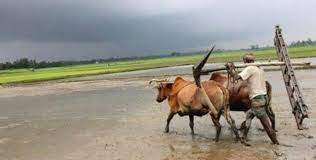 ক্ষেতে লাঙল দিতে দিতে কৃষকেরা গান গায়।
নৌকা বাইতে বাইতে মাঝি গান গায়।
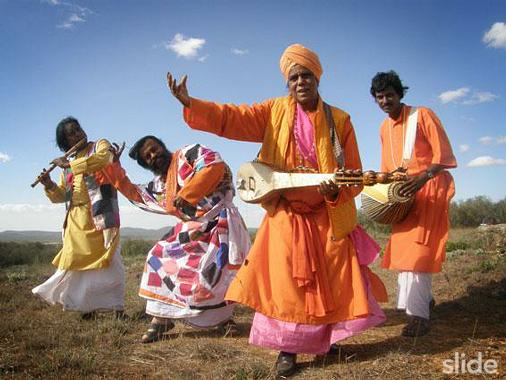 এক গ্রাম থেকে অন্য গ্রামে যেতে যেতে বাউলেরা গান গায়।
দলীয় কাজ
নীল দল
লাল দল
বাংলাদেশের লোকসংগীতগুলোর নাম লিখ।
কারা গান গাইতে গাইতে কাজ করে লিখ।
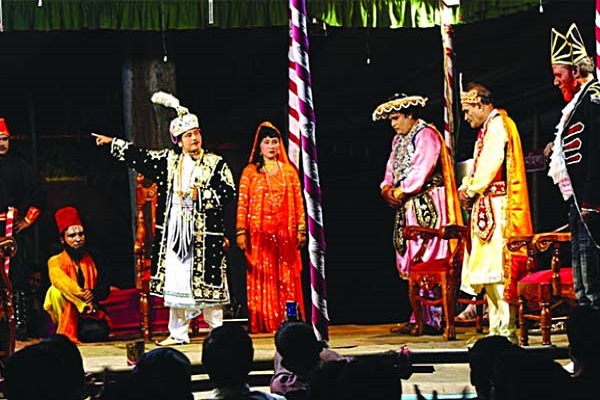 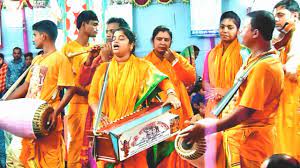 গ্রামের মেলা আর অনুষ্ঠানগুলোতে যাত্রা, পালাগান, কীর্তন আর মুর্শিদি গানের আসর বসে।
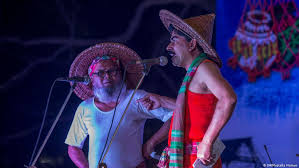 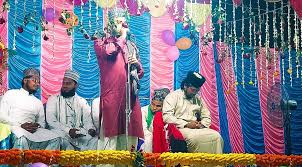 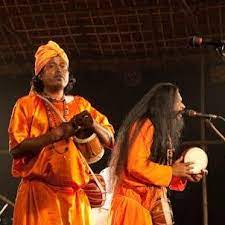 সংরক্ষণের অভাবে আমাদের নিজস্ব সংস্কৃতি হারিয়ে যাচ্ছে।
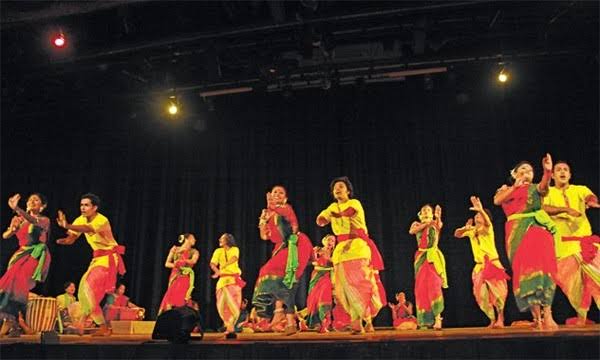 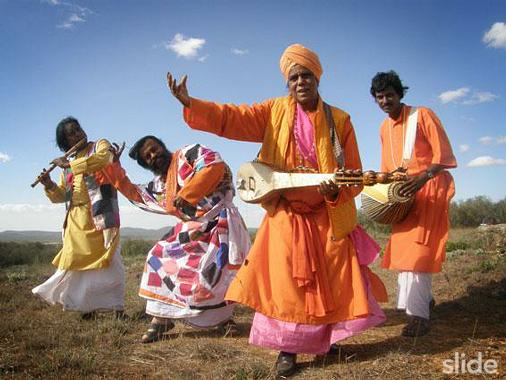 বিদেশি সংস্কৃতির প্রভাবে আমাদের দেশের সংস্কৃতি আজ বিপন্ন।
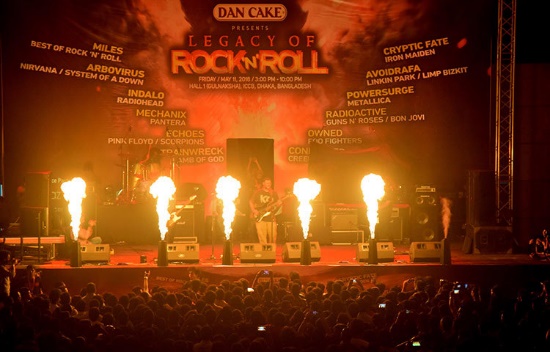 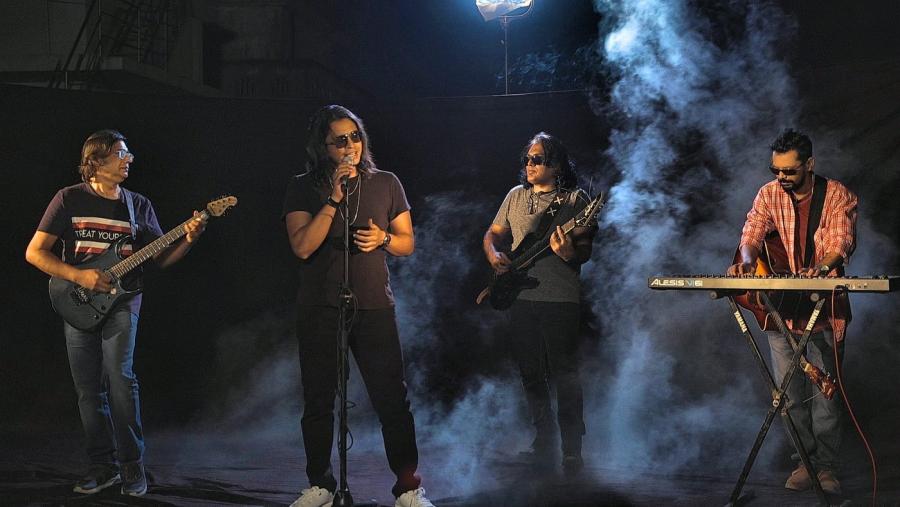 আমরা সবাই সচেতন হলে আমাদের সংস্কৃতি রক্ষা করা সম্ভব।
একক কাজ
শূণ্যস্থান পূরণ করে খাতায় লিখঃ
আমাদের দেশে বিভিন্ন উৎসব অনুষ্ঠানে নানা প্রকার _____________হয়।
নৌকা বাইতে বাইতে ____________গান গায়।
________________ বাংলাদেশের প্রাণ।
আমাদের ____________ আজ বিপন্ন।
গান বাজনা
মাঝি
লোকসংগীত
সংস্কৃতি
পাঠ্যবইয়ের ৮৪-৮৫ পৃষ্ঠা দেখ
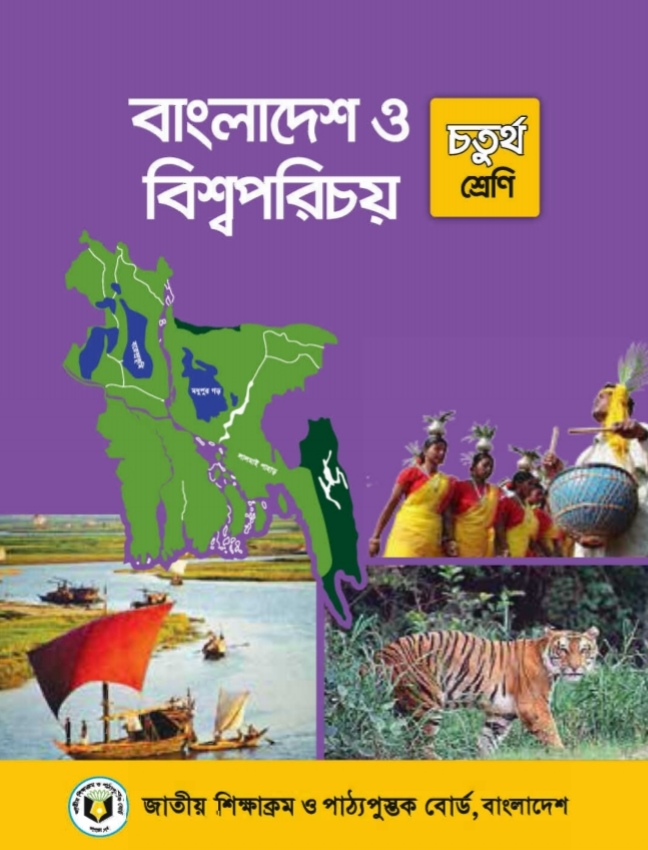 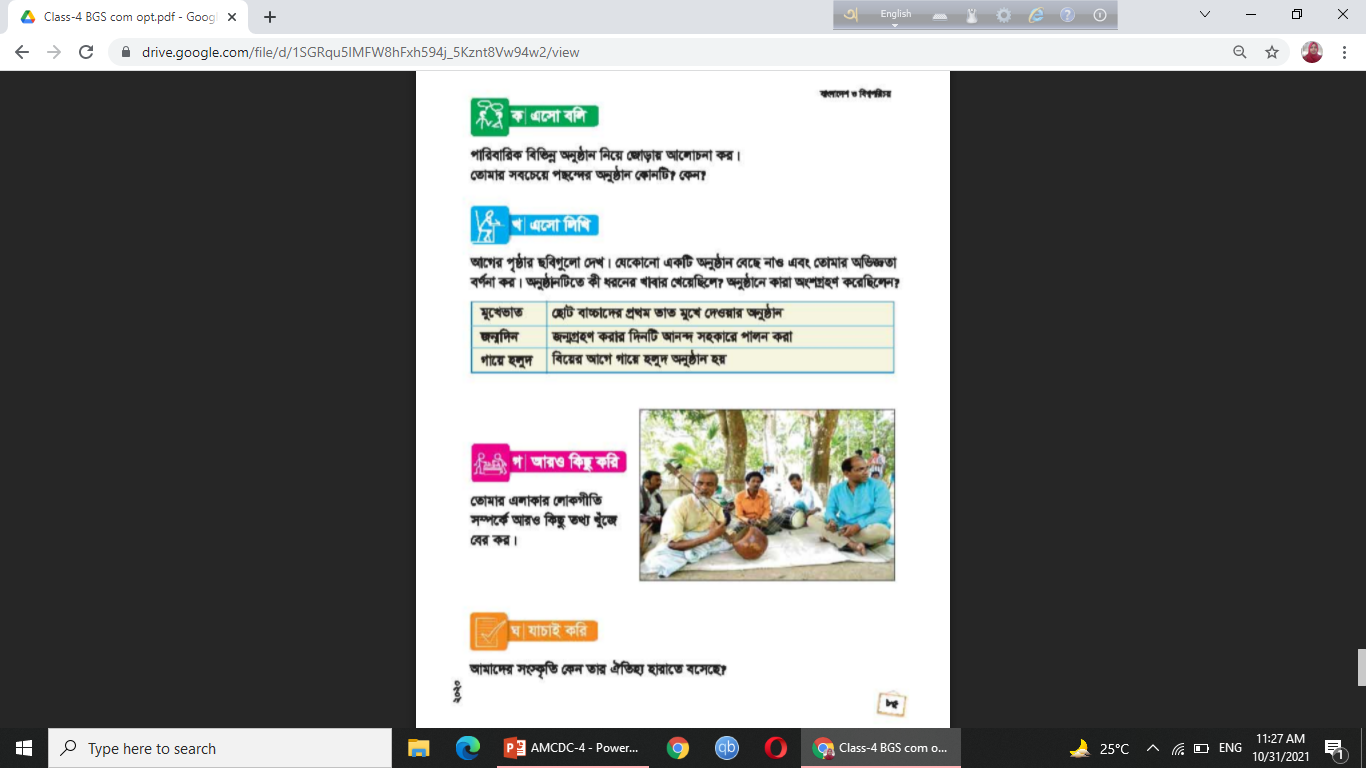 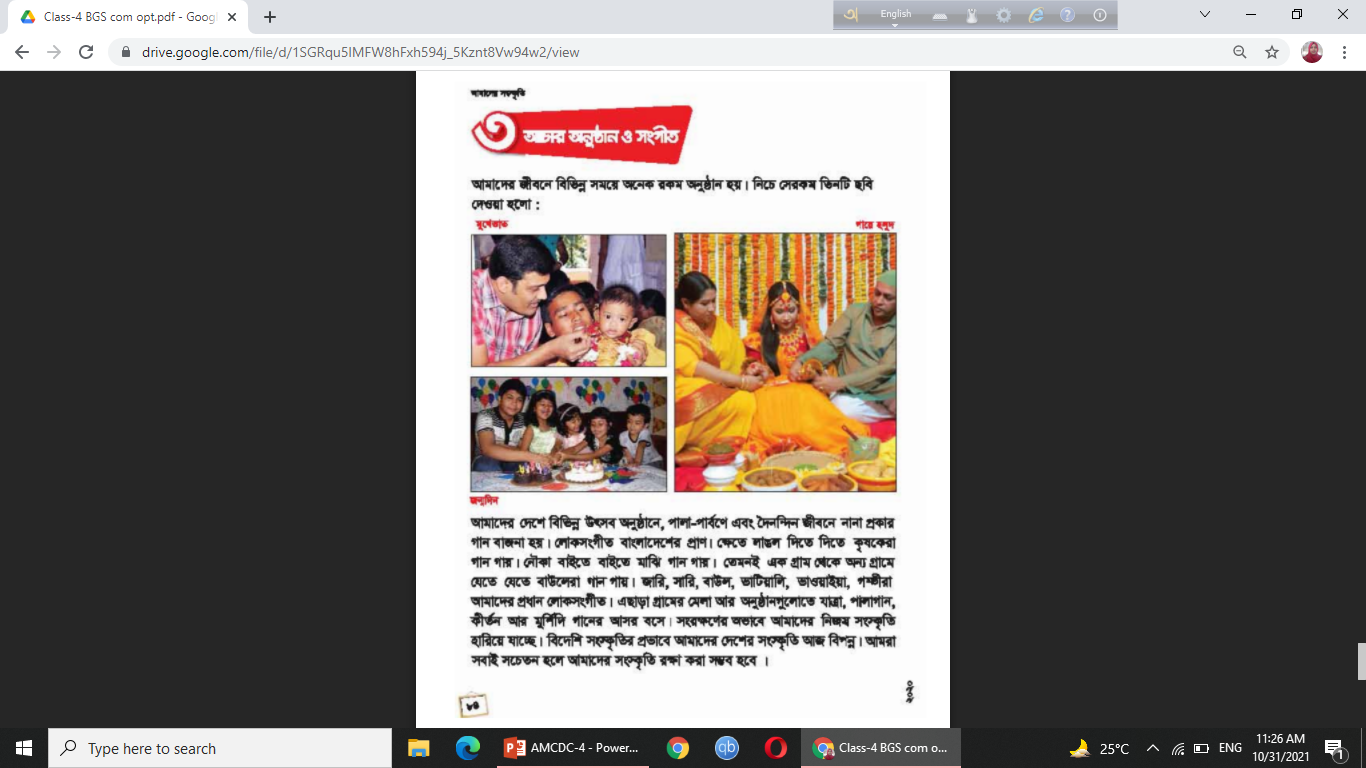 জোড়ায় কাজ
বাড়ির কাজ
আমাদের সংস্কৃতি কেন তার ঐতিহ্য হারাতে বসেছে?
 আমাদের আচার-অনুষ্ঠান ও সংস্কৃতির ঐতিহ্য কীভাবে রক্ষা করা যায় তা ২টি বাক্যে লিখ ।
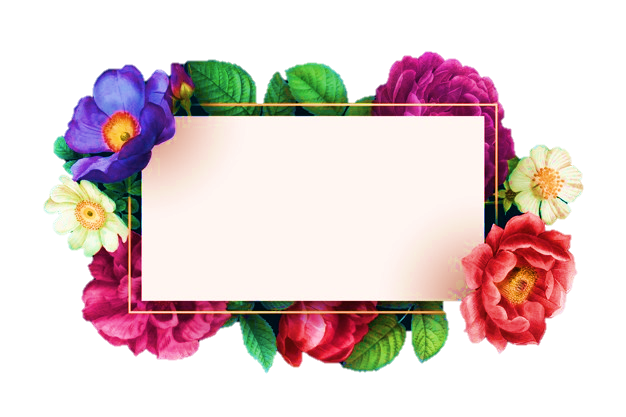 ধন্যবাদ সবাইকে